Pemrograman Berbasis ObjekPengantar OOP
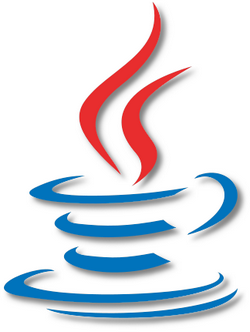 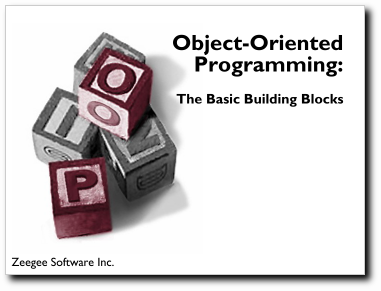 Adam Mukharil Bachtiar
Teknik Informatika UNIKOM
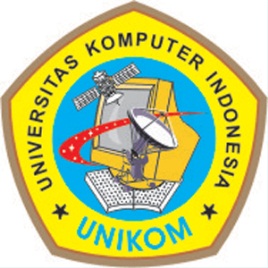 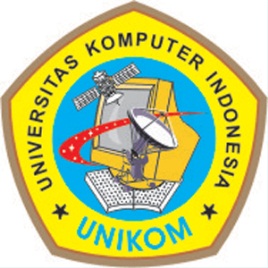 Deskripsi Mata Kuliah
Sifat	        : Wajib
SKS	        : 3 SKS Teori + Uji Coba
		 	2 SKS Homework
Prasyarat      : Algoritma 1 dan 2 + Struktur Data
Silabus Mata Kuliah
Pengantar OOP
ADT
Class 1
Class 2
Konstruktor dan Destruktor
Friend
Inheritance
Polimorphisme
Abstract Class
Interface
Package
Teknologi Java Lainnya.
Penilaian
30 % (tugas+quiz) + 30% UTS + 40% UAS
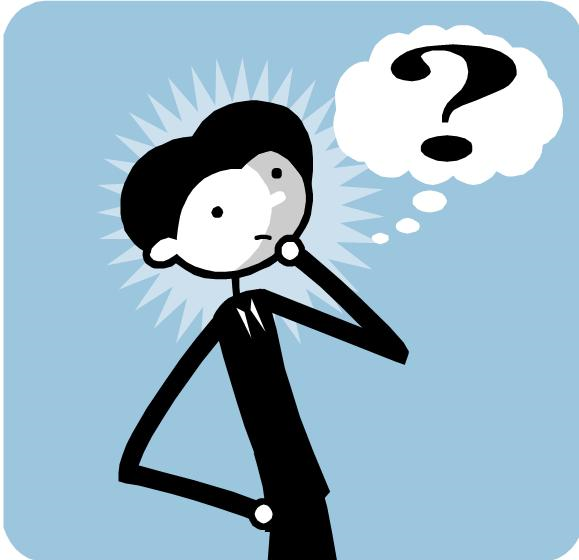 Pengantar OOP
Why we need OOP?
The differences of procedural and OOP.
OO and OO System.
Tools
Why we need OOP?
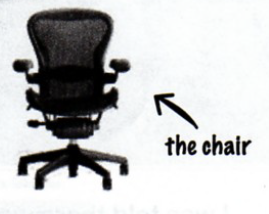 Why we need OOP? (cont’d)
Ada 2 orang bernama Larry dan Brad yang diberikan spec yang sama untuk merebutkan sebuah kursi dari bosnya!
Larry = think procedural
Brad  = think OOP
Why we need OOP? (cont’d)
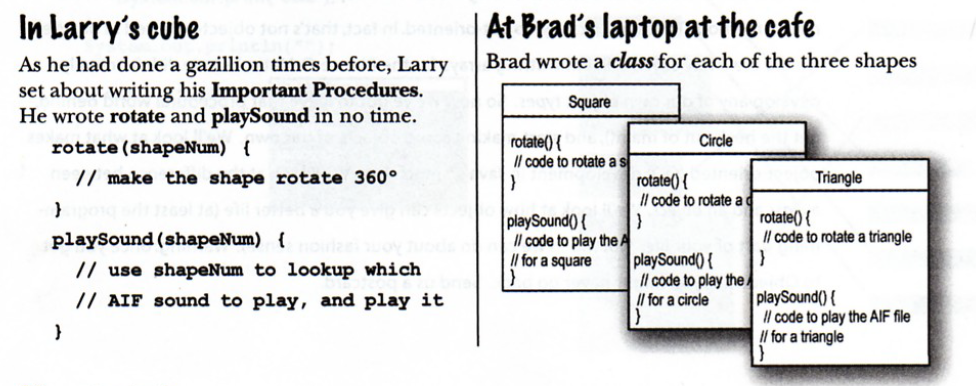 Why we need OOP? (cont’d)
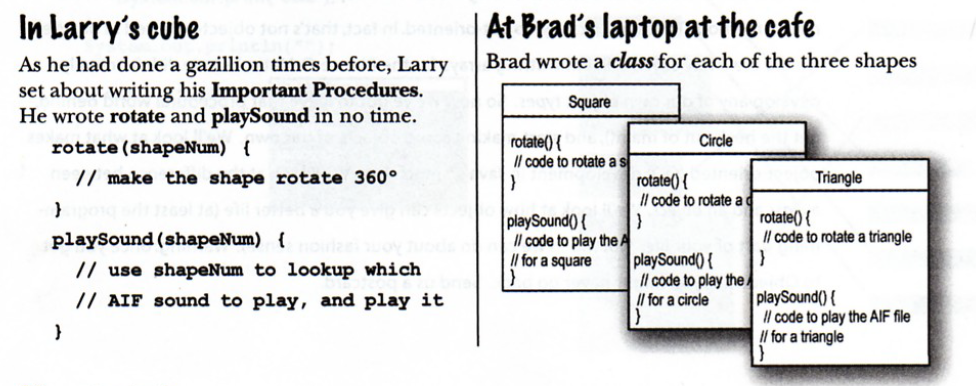 Why we need OOP? (cont’d)
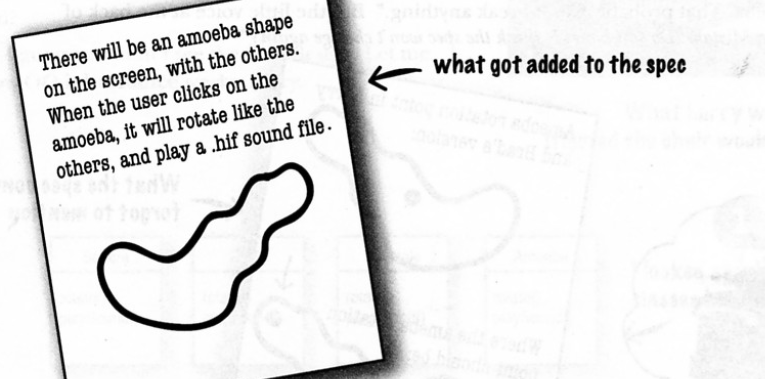 Why we need OOP? (cont’d)
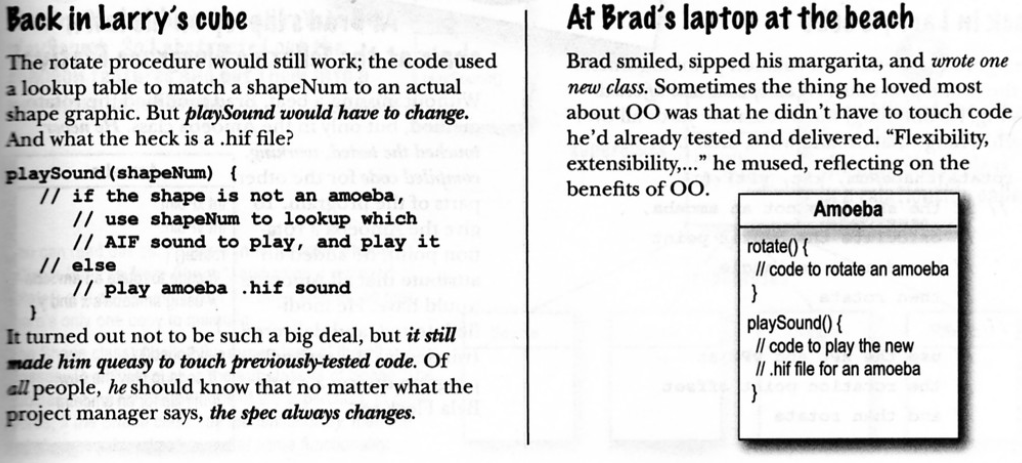 Kira-kira siapa pemenangnya?
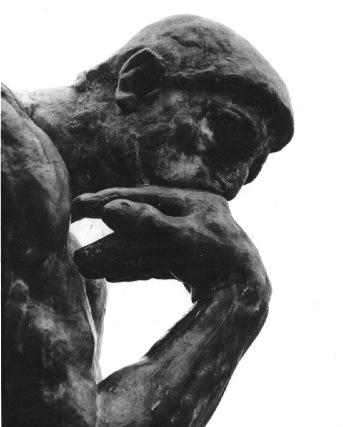 The Differences of Procedural and OOP
Fokus terhadap cara komputer  menyelesaikan suatu tugas
Fokus terhadap objek yang sedang digunakan
PROSEDURAL
OOP
OO (Object Oriented)
Suatu paradigma yang menggunakan objek dengan identitas yang membungkus propertis dan operasi, melewatkan pesan, dan inheritance untuk menyelesaikan domain permasalahan.
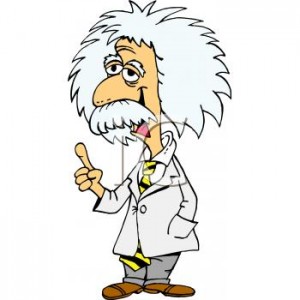 OO System
Sebuah sistem yang dibangun berdasarkan metode berorientasi objek.
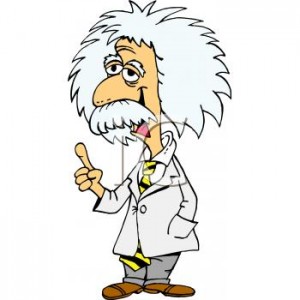 Tools
JDK versi terbaru
Netbeans 6.9 atau 7
Dev C++
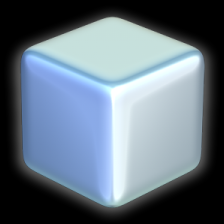